Garbhashyantar Garbha Stithi The fetus in utero
Dr. Deepika Gupta 
                                                              Associate Professor 
Prakash Institute Of Ayurvedic medical Sciences And Research, Jhajhar, Gautam Buddha nagar, U.P.
Garbhashyantar Garbha Stithi
गर्भस्तु खलु मातुः पृष्ठाभिमुख ऊर्ध्वशिराः सङ्कुच्याङ्गान्यास्तेऽन्तःकुक्षौ ||
                                                                    (charak sharir 6/22)


      आभुग्नोऽभिमुखः शेते गर्भो गर्भाशये स्त्रियाः |
       स योनिं शिरसा याति स्वभावात् प्रसवं प्रति ||     
                                                               (shushrut sharir 5/45)
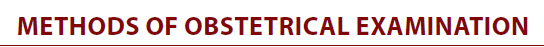 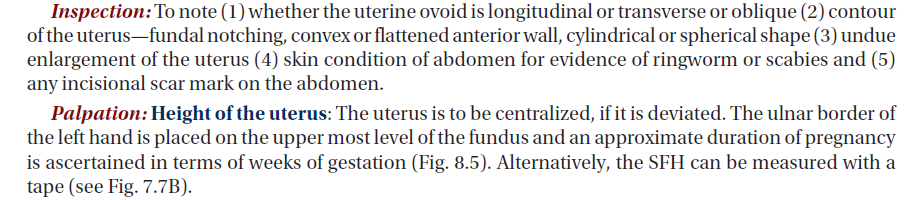 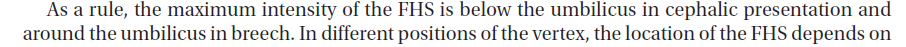 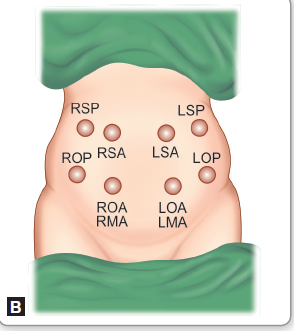 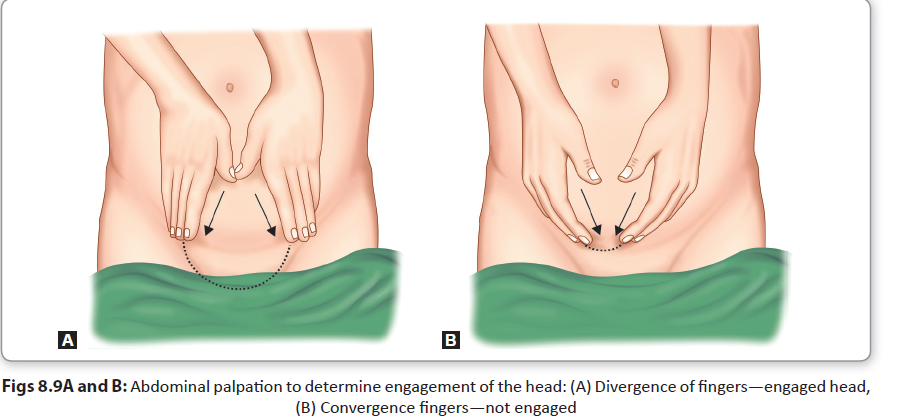 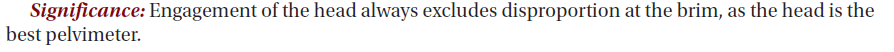 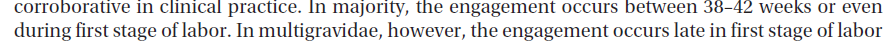 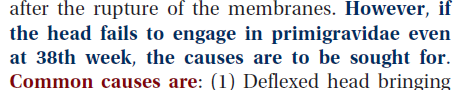 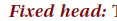 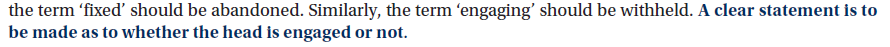